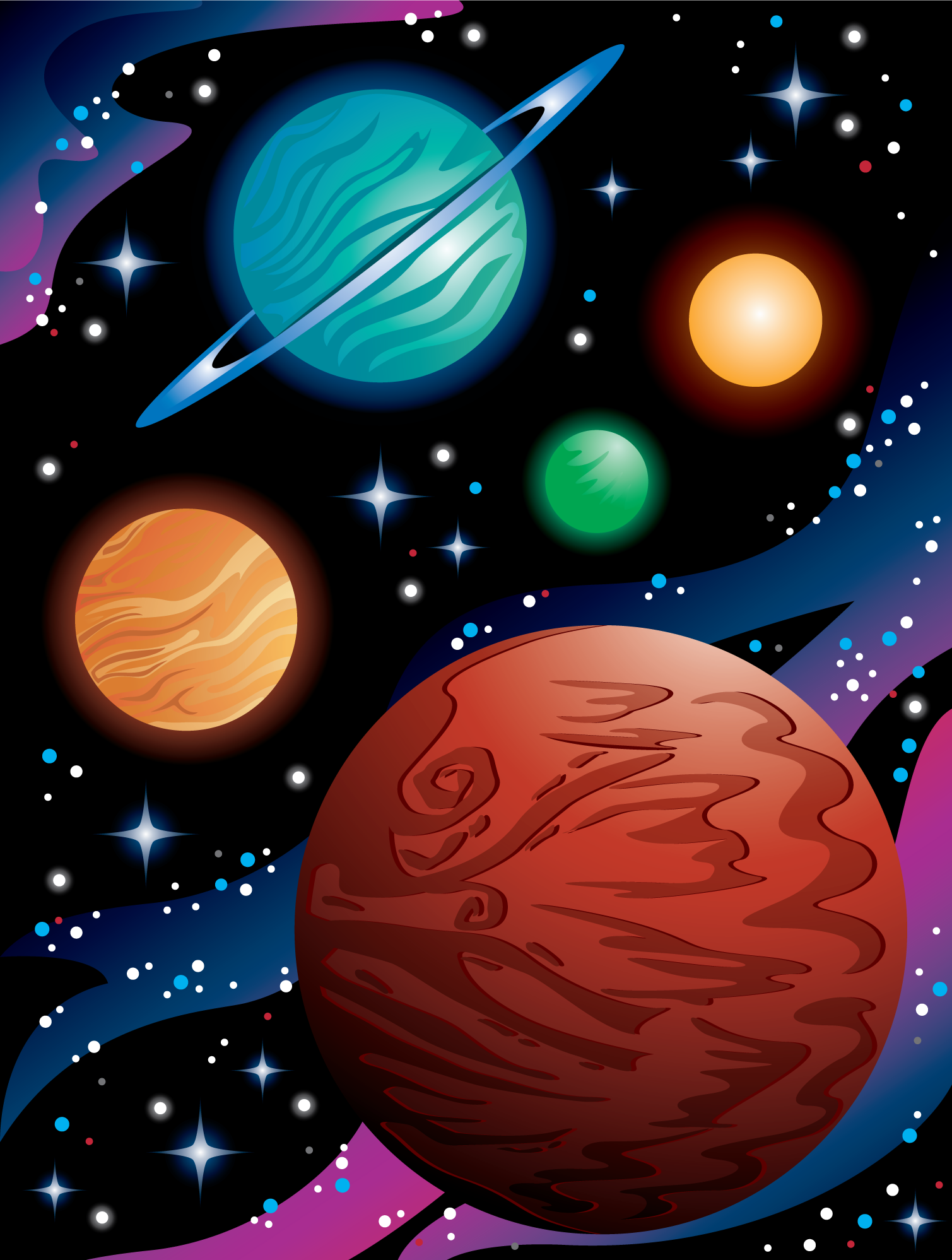 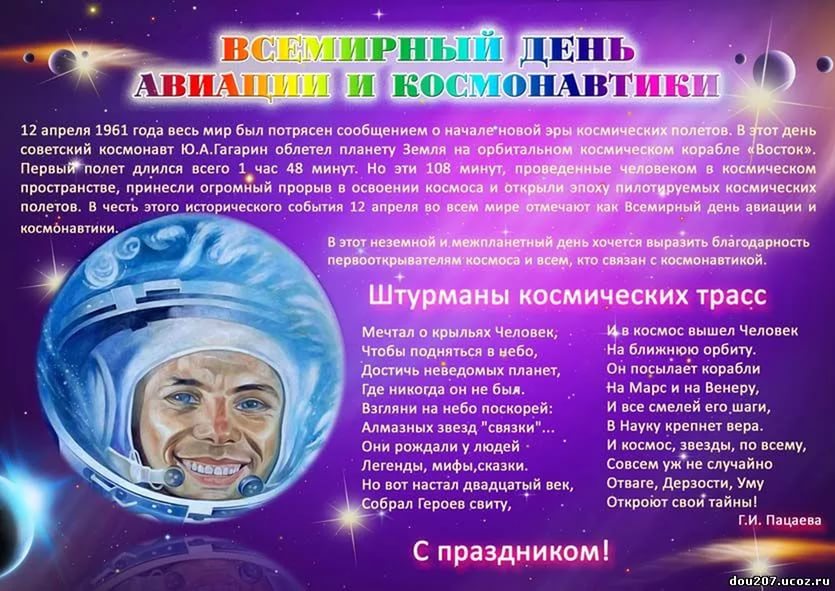 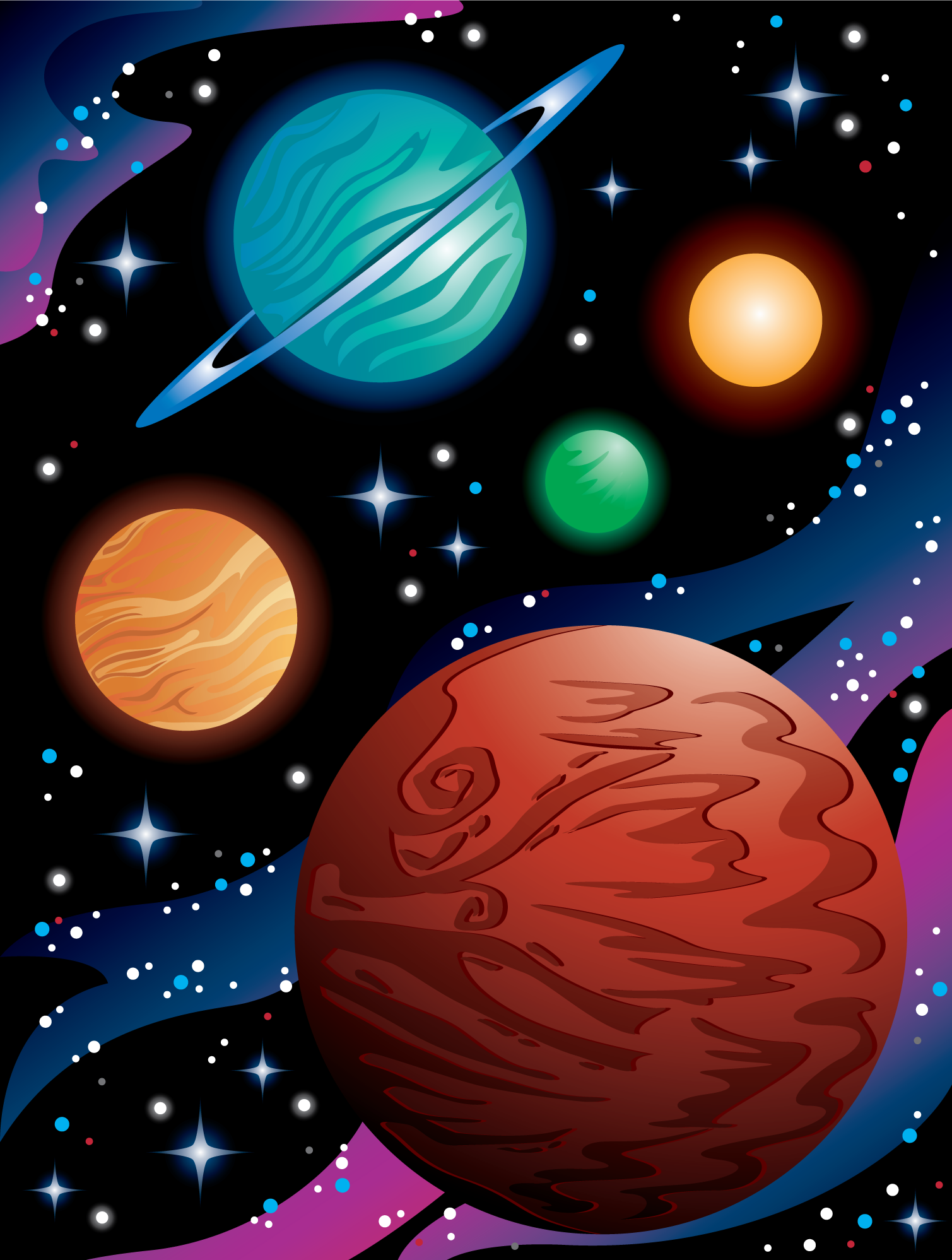 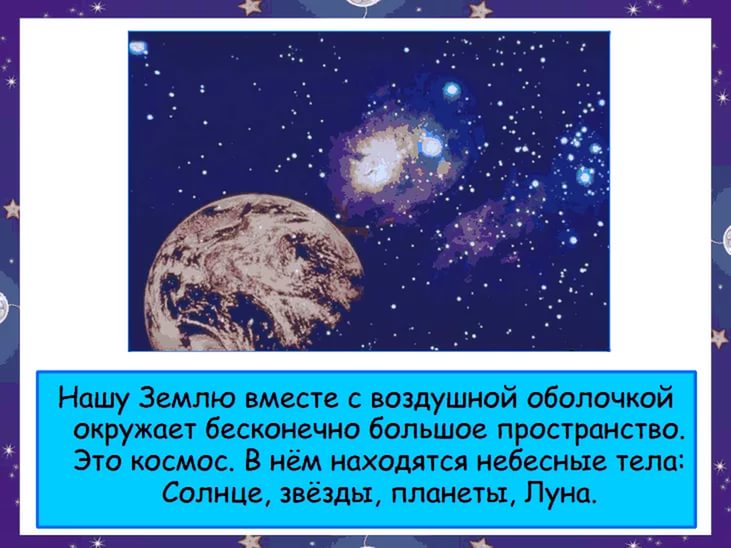 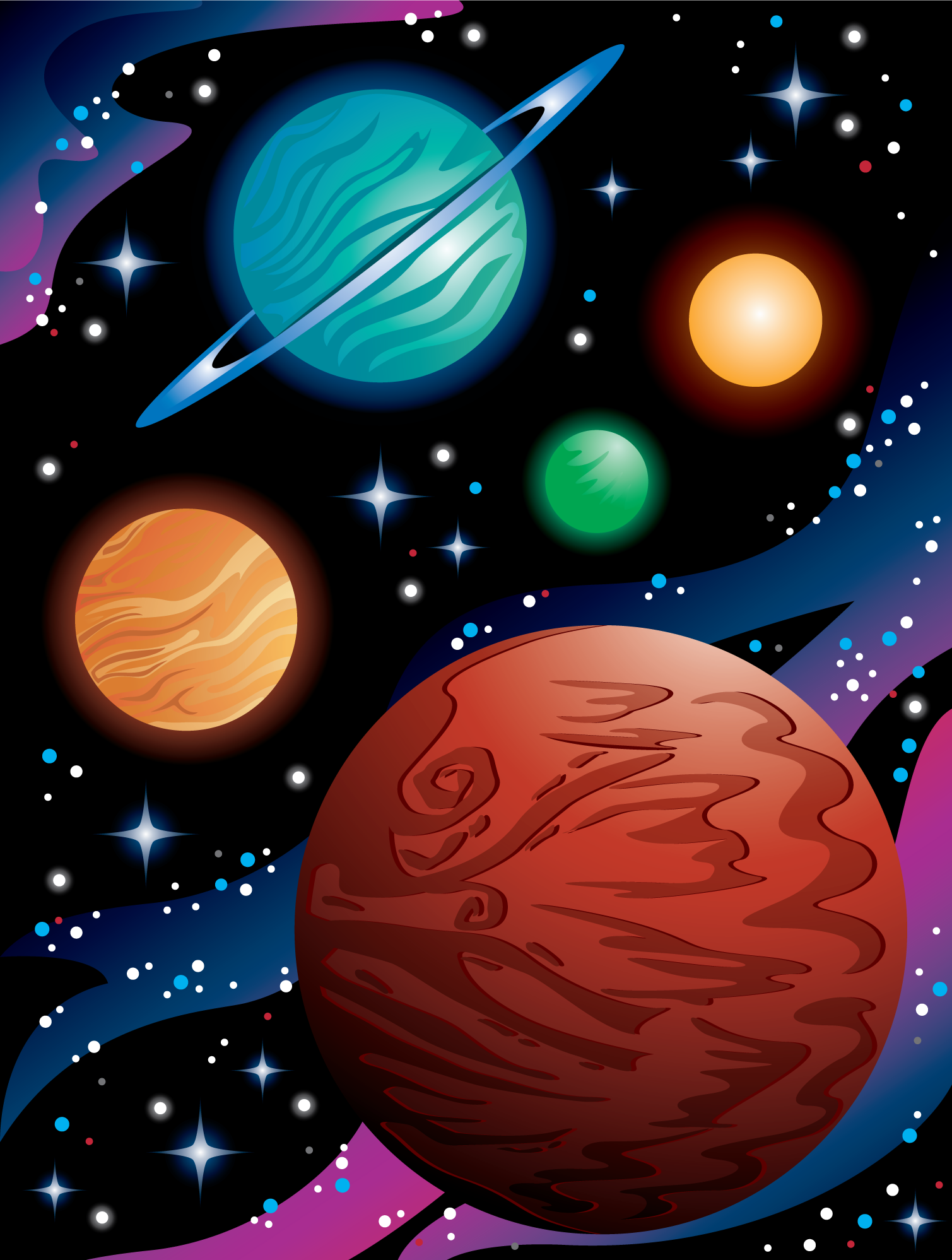 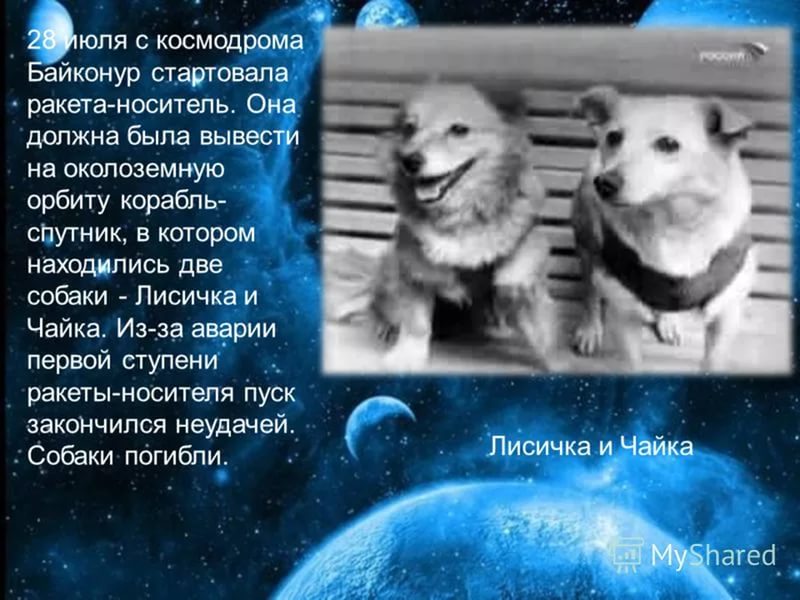 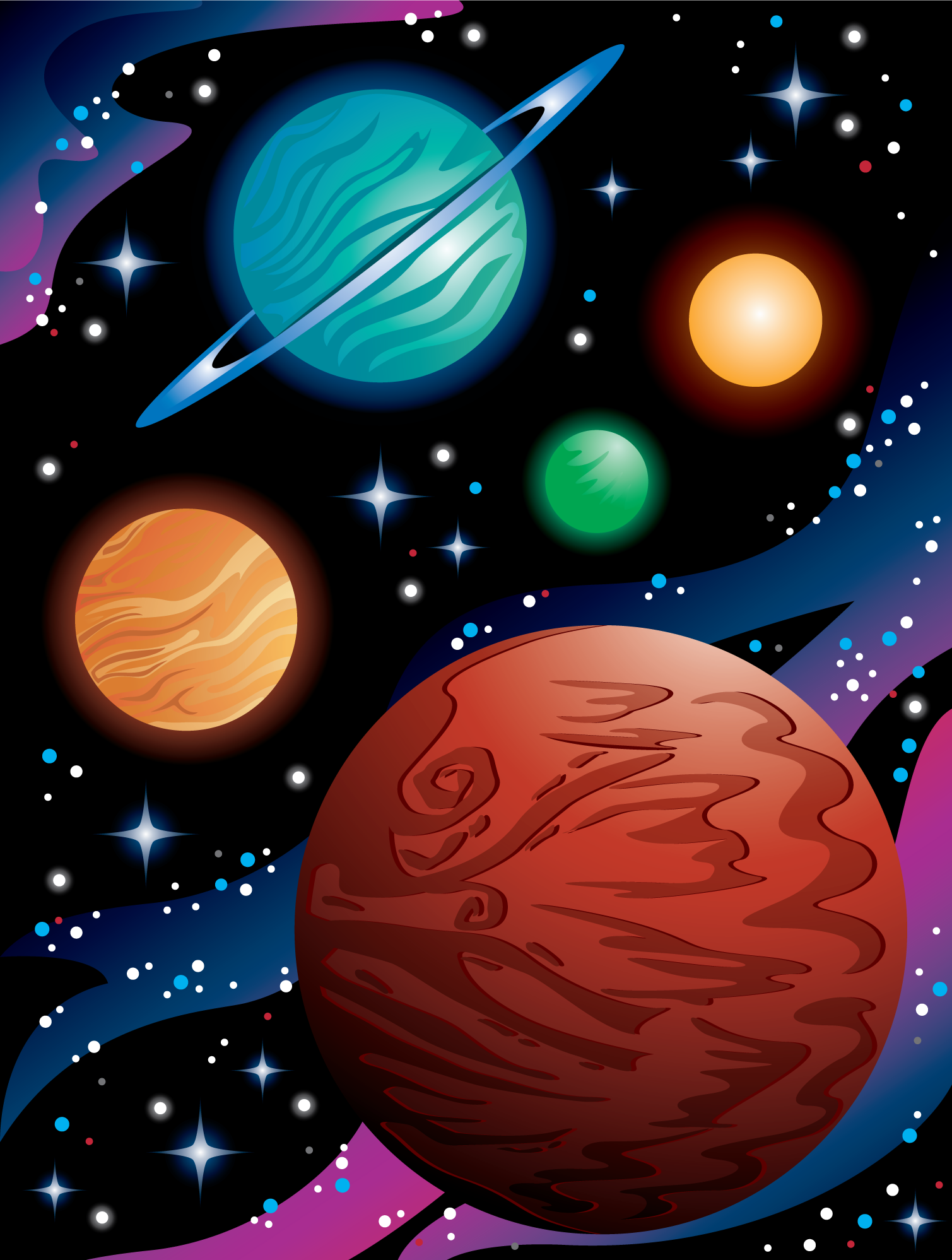 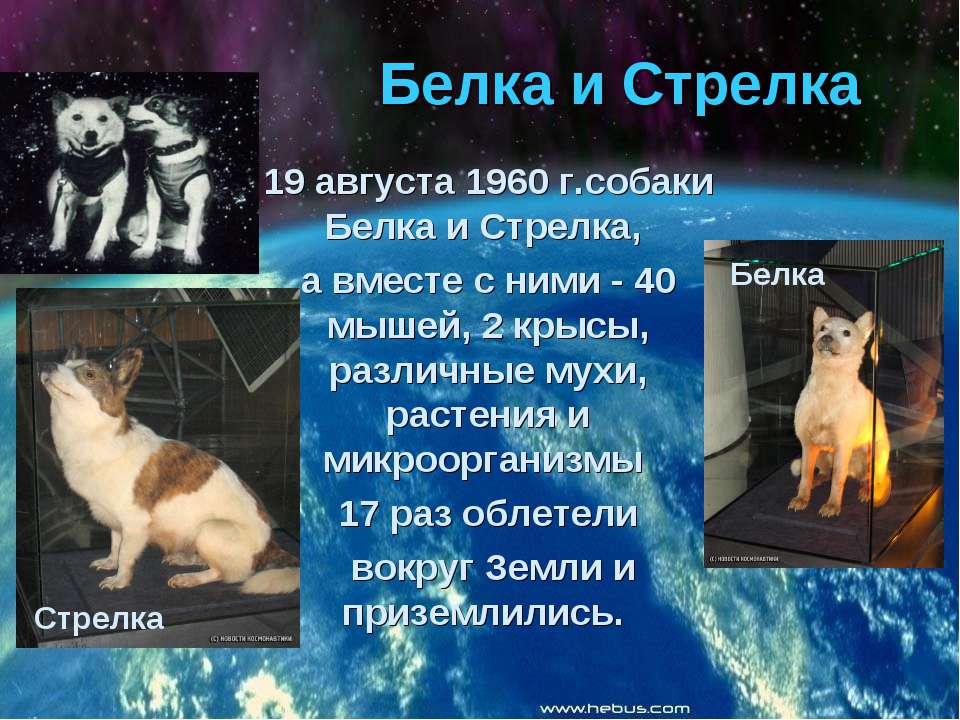 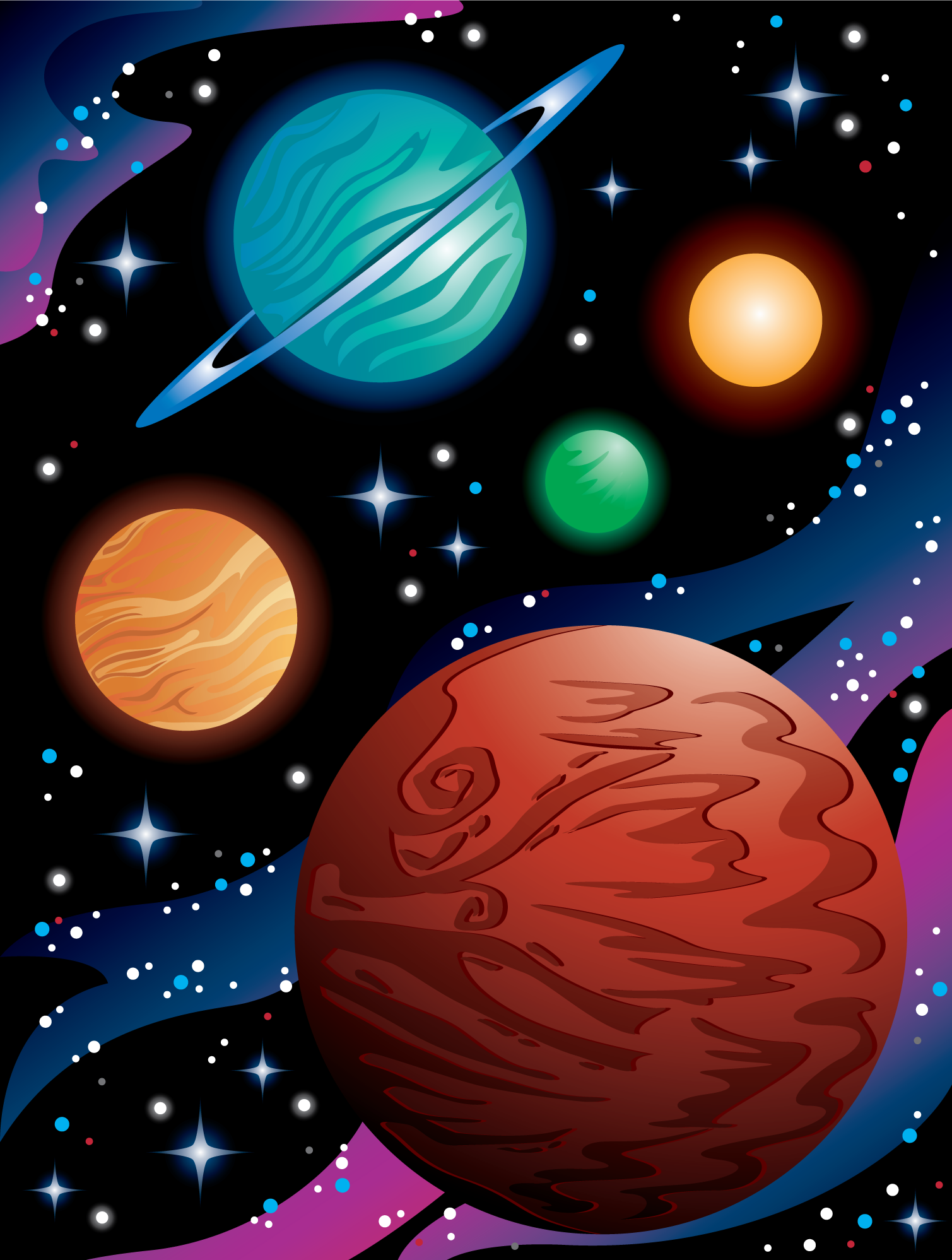 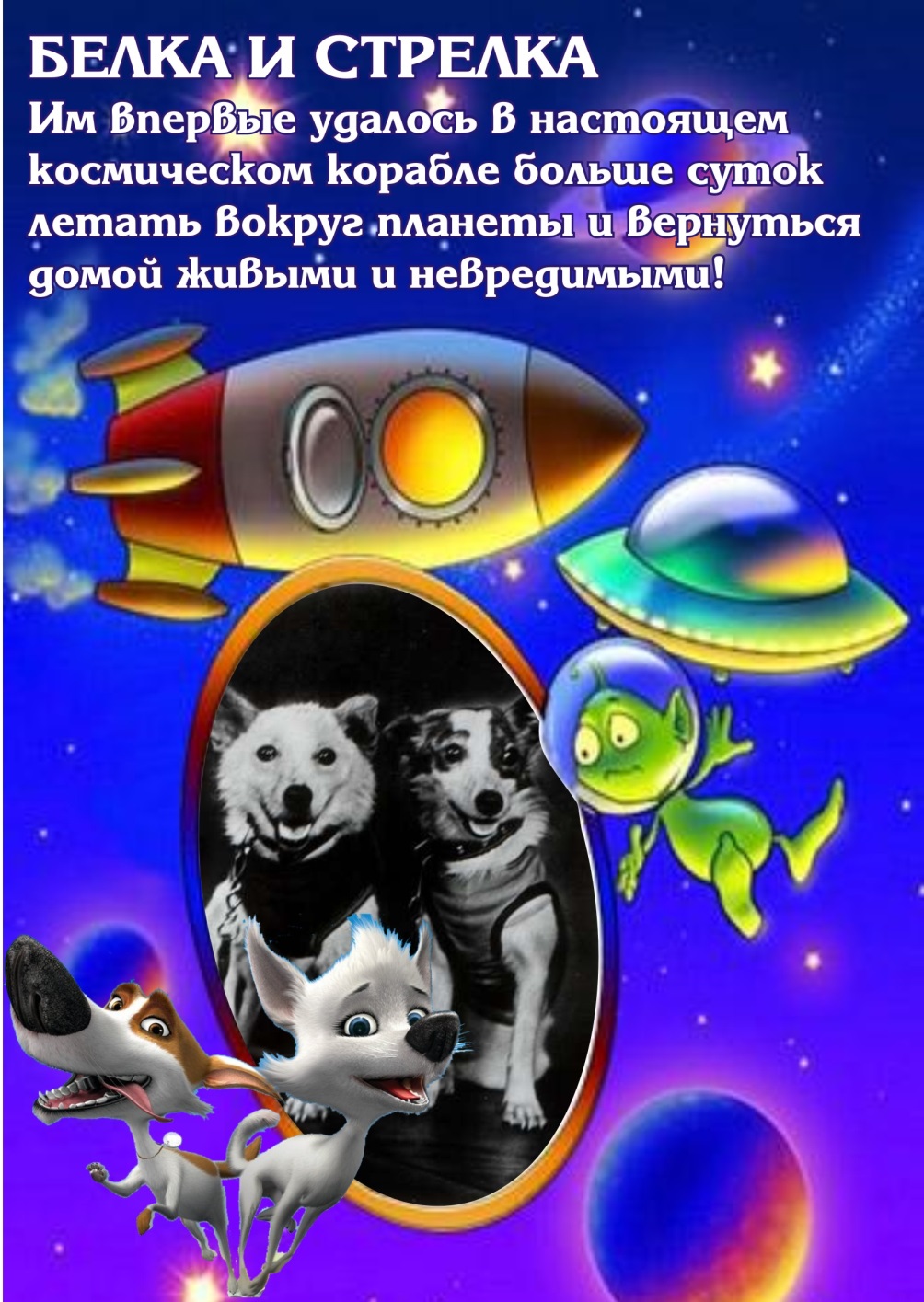 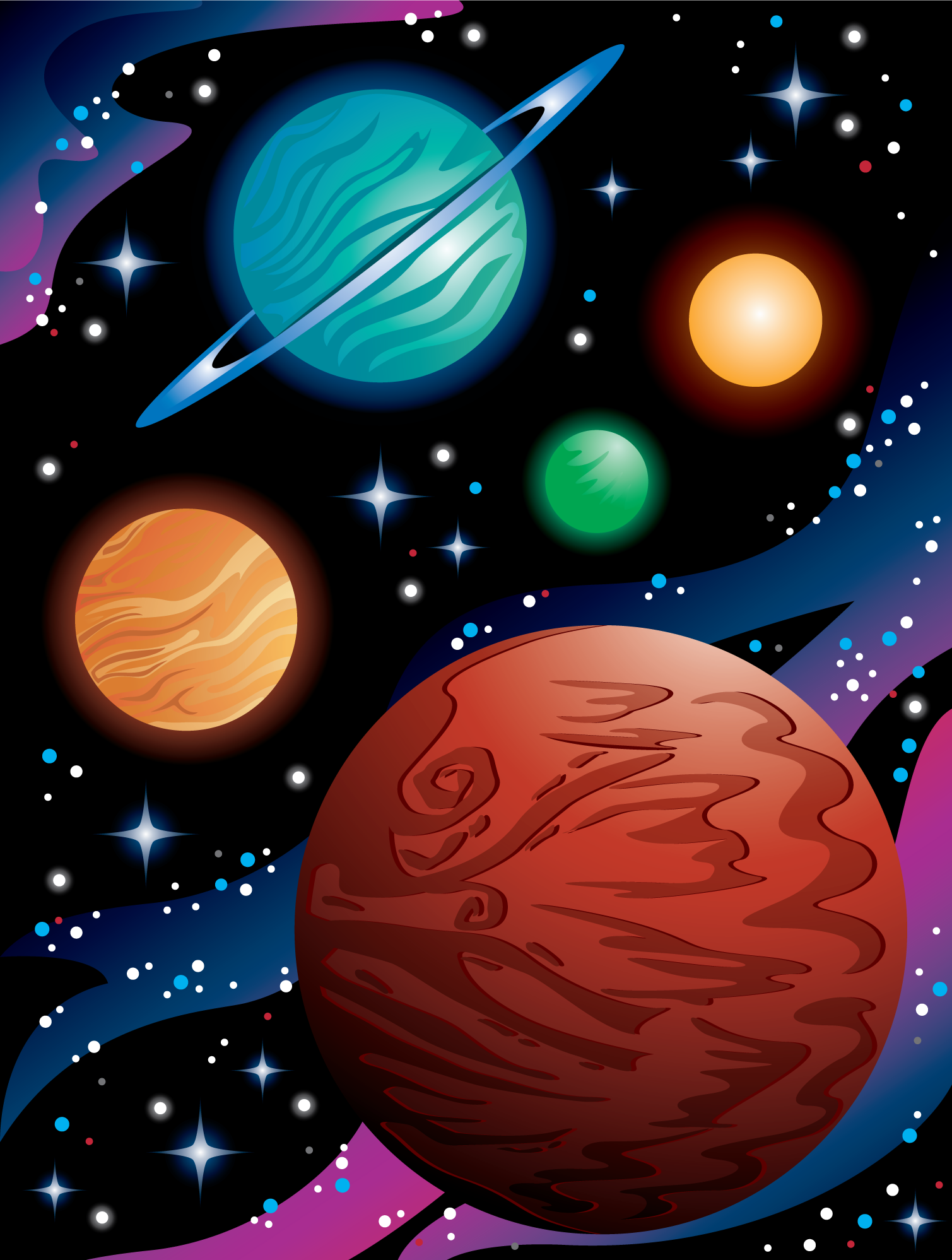 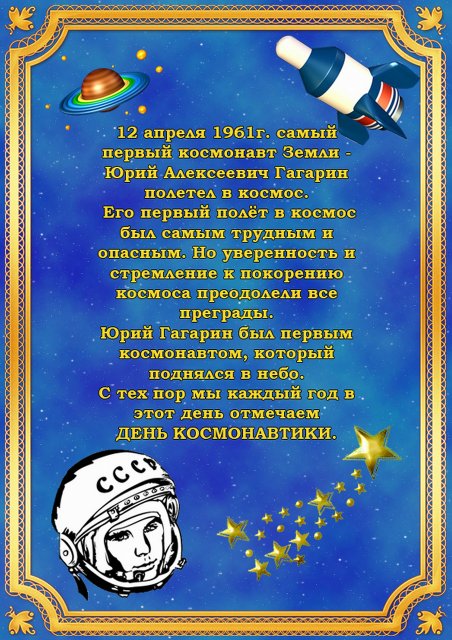 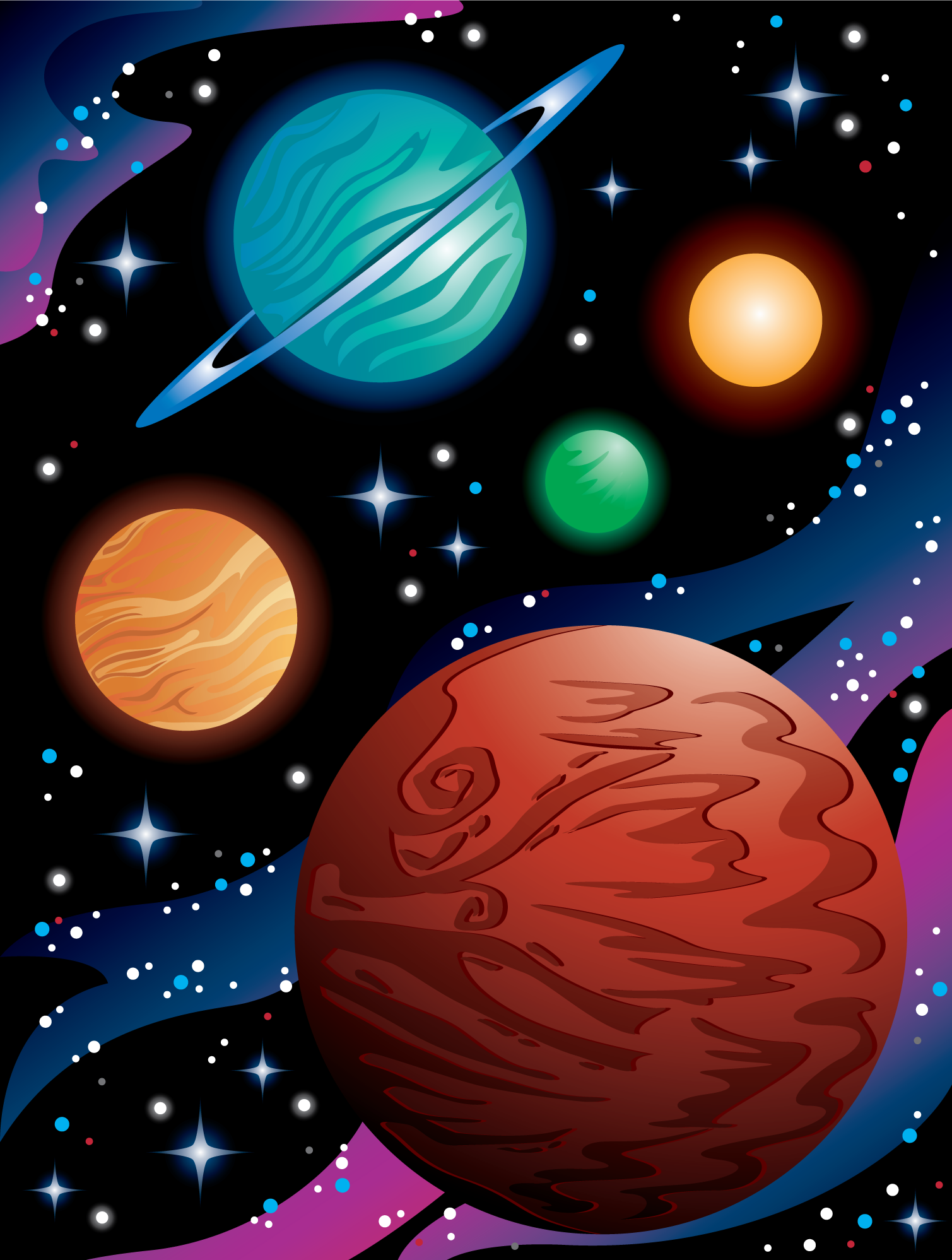 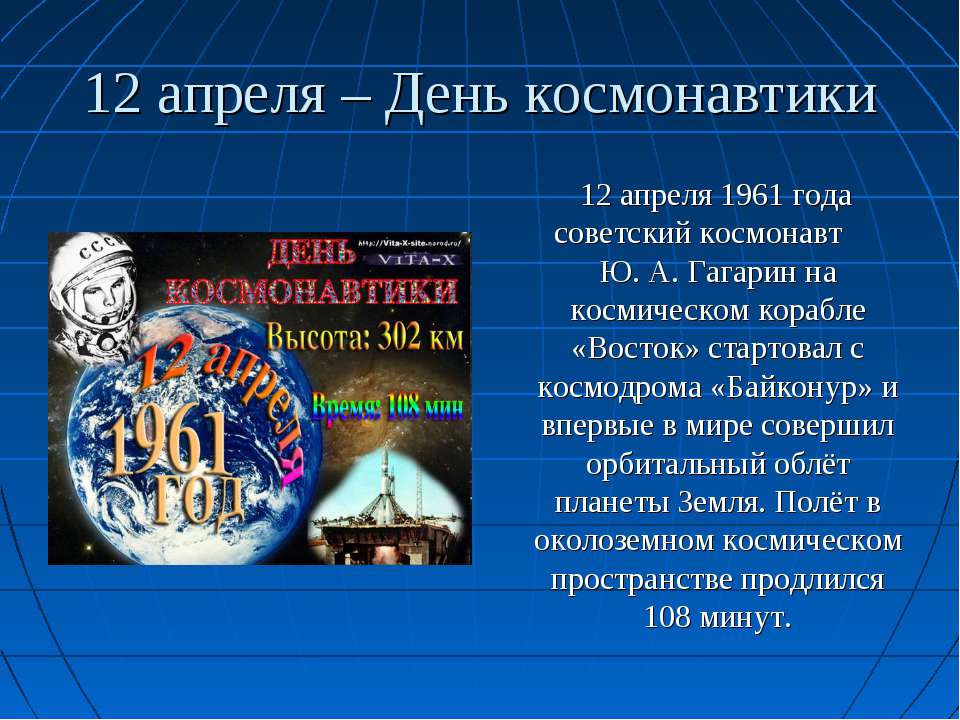 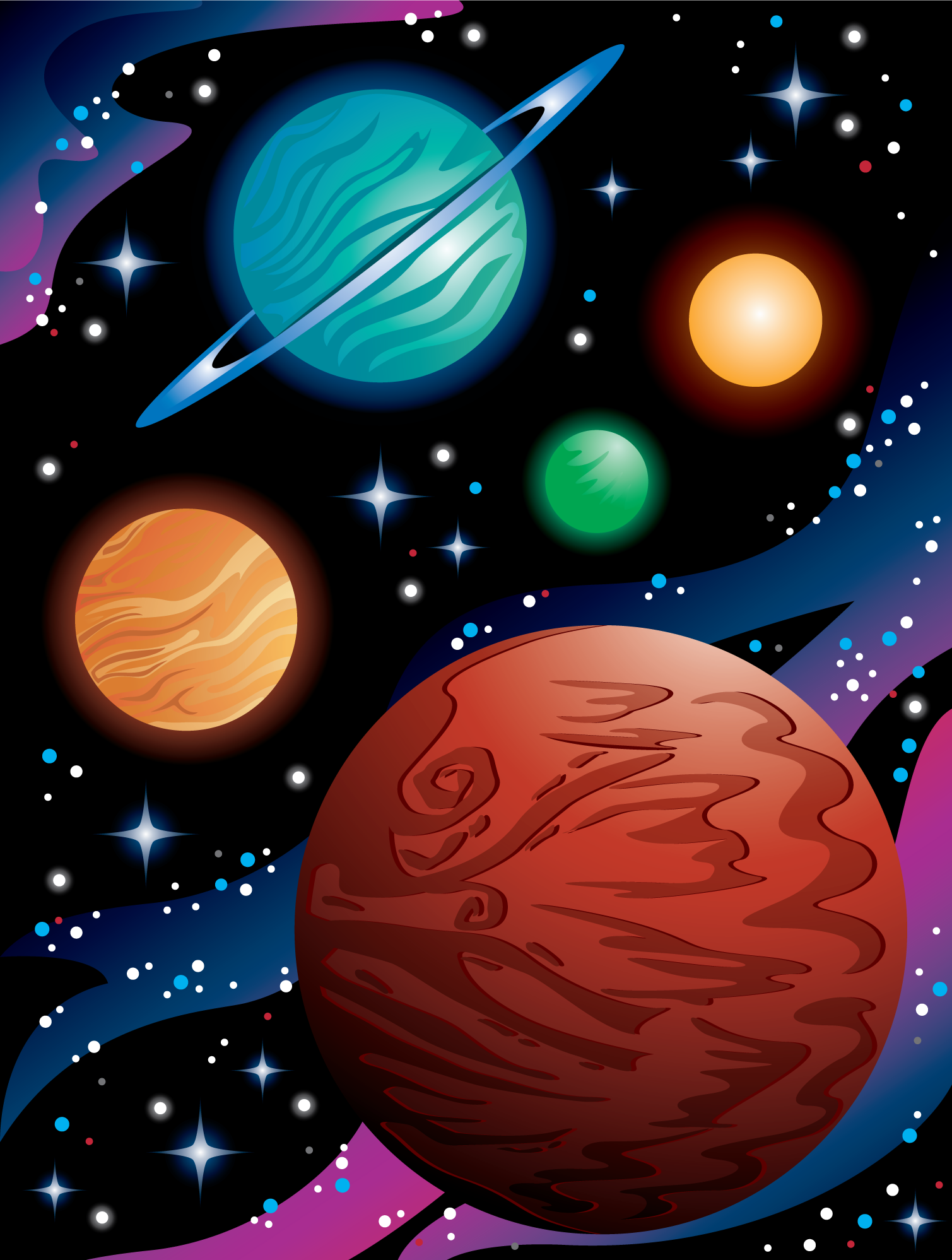 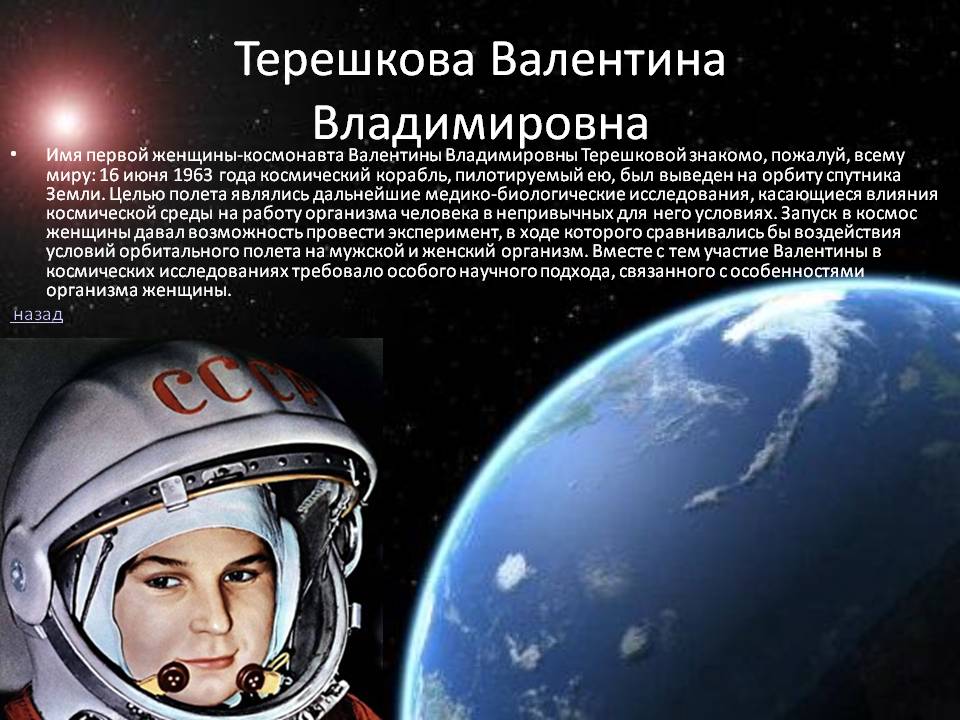 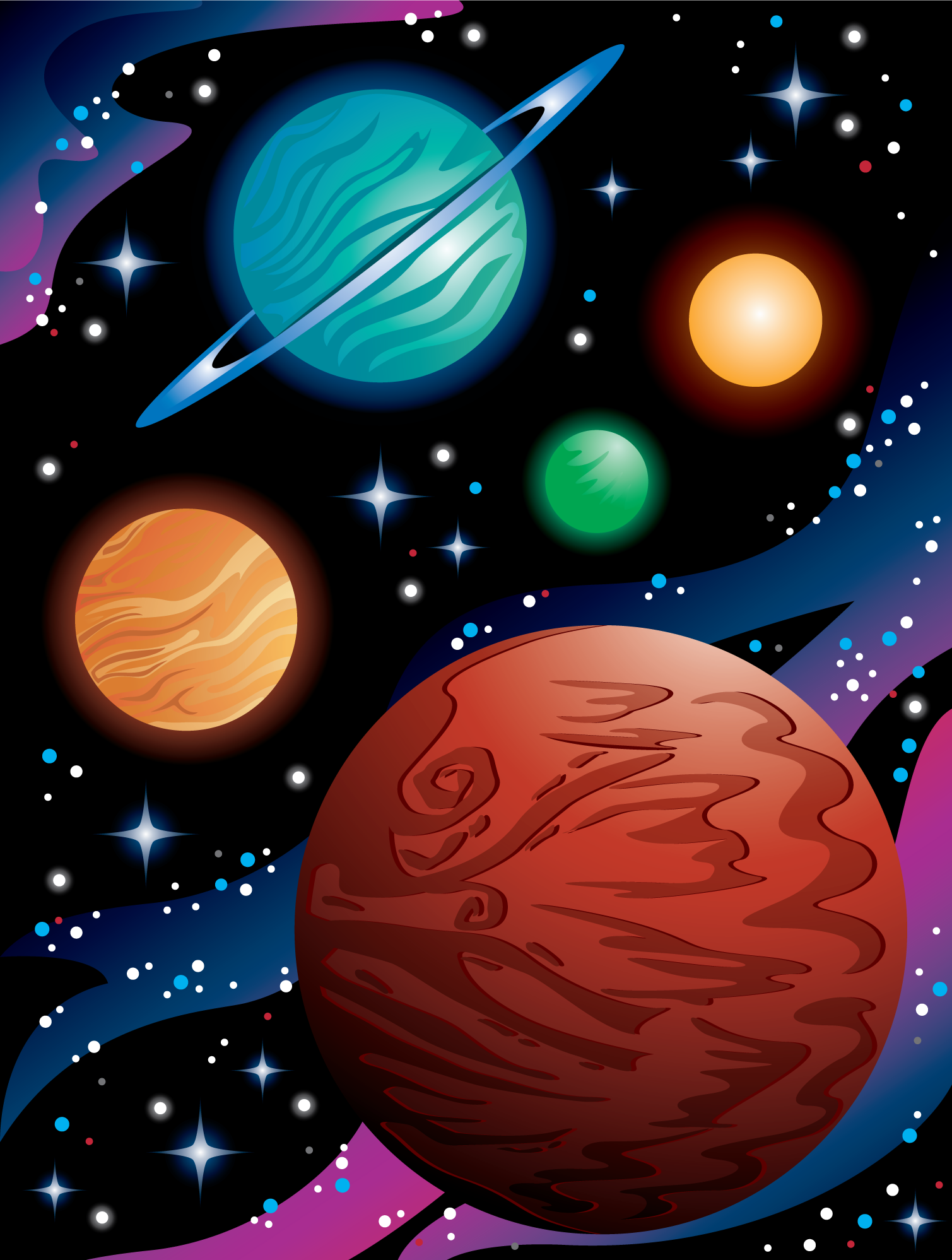 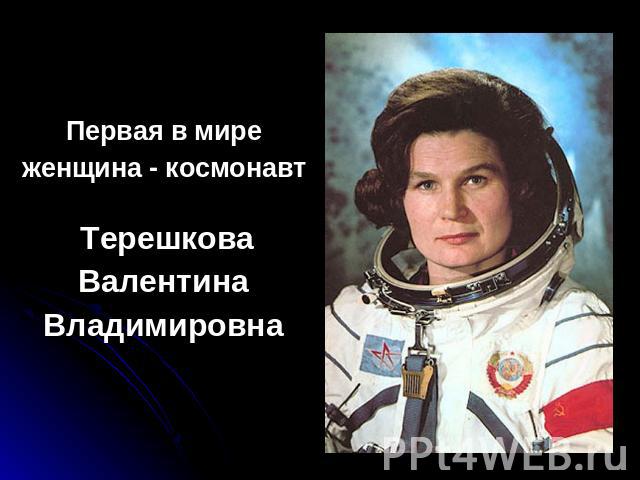 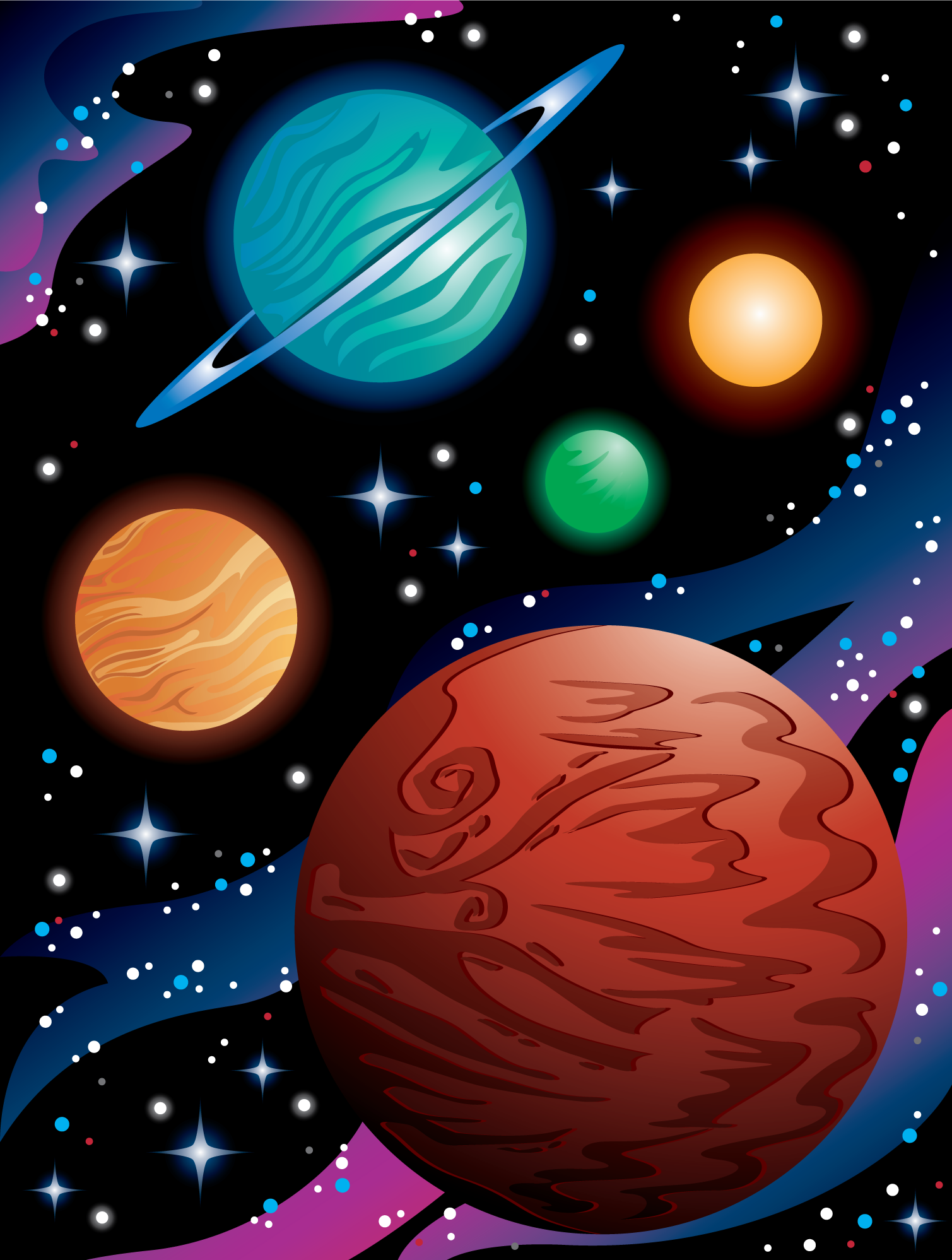 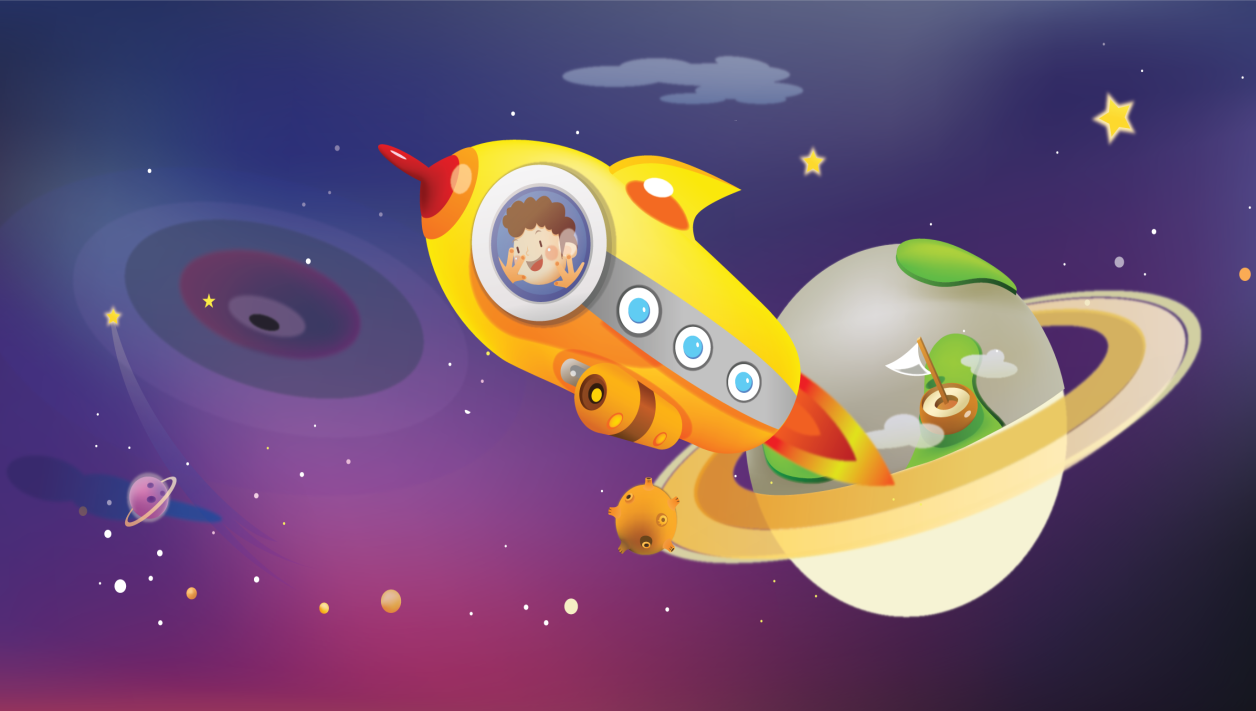 Презентацию подготовила
Музыкальный руководитель
Кузнецова Е.С.